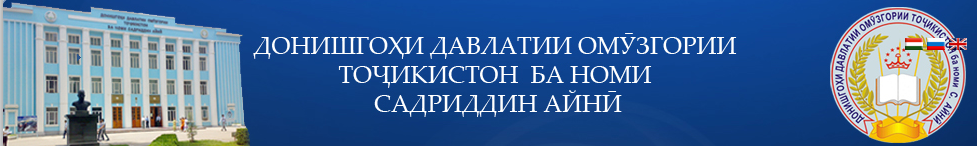 Хуш омадед ба Китобхонаи ДДОТ ба номи  С.Айнӣ Lib.tgpu.tjLibrary/
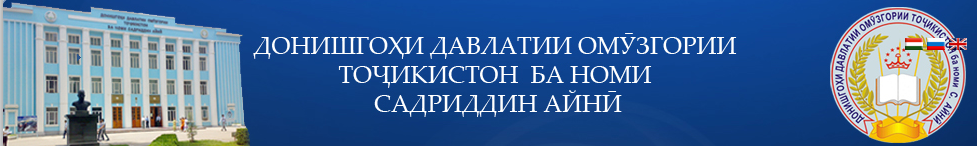 Факултети
Забони Русӣ Lib.tgpu.tj
Library/
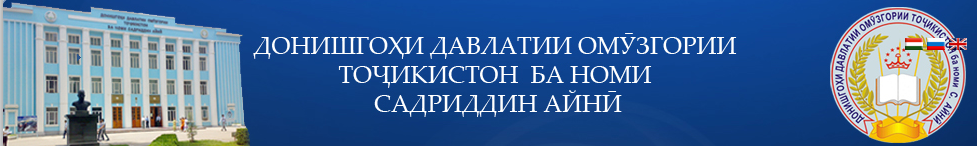 П. А. Лекант., В.В.Леденева
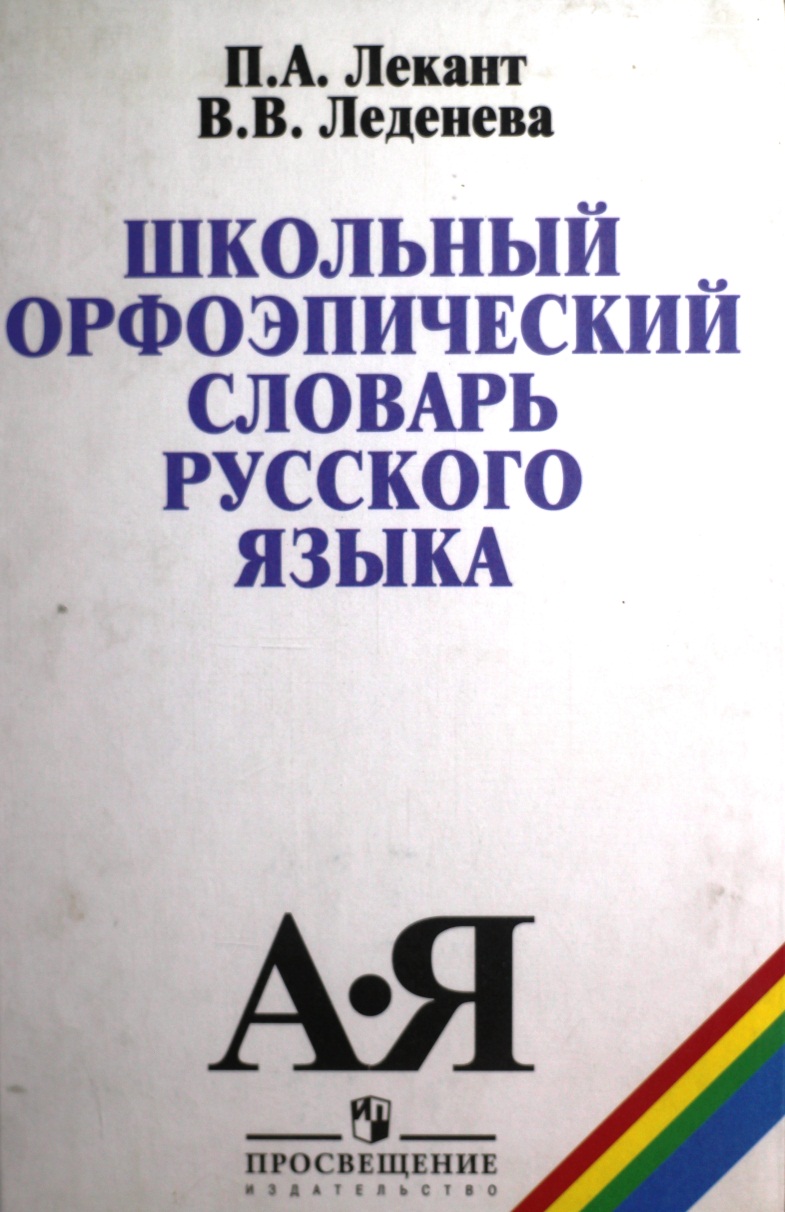 Словарь представляет собой справочное учебное пособие, адресованное школьникам, а так же их родителям с целью поддерживания культурных речевых традиций, которые, безусловно, закладыавются в семье. Словарь способствует ориентации в системе  норм литературного произношения, помогает установить  как следует поставить ударение в русских словах и в их наиболее употребительных грамматических формах, как произносить  иноязычные слова , в том числе новые, заимствованные в конце 20-  начале 21 века, рекомендует предпочтительное произношение  звукосочетаний или отдельных звуков.
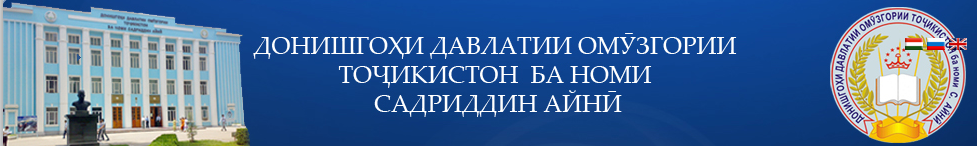 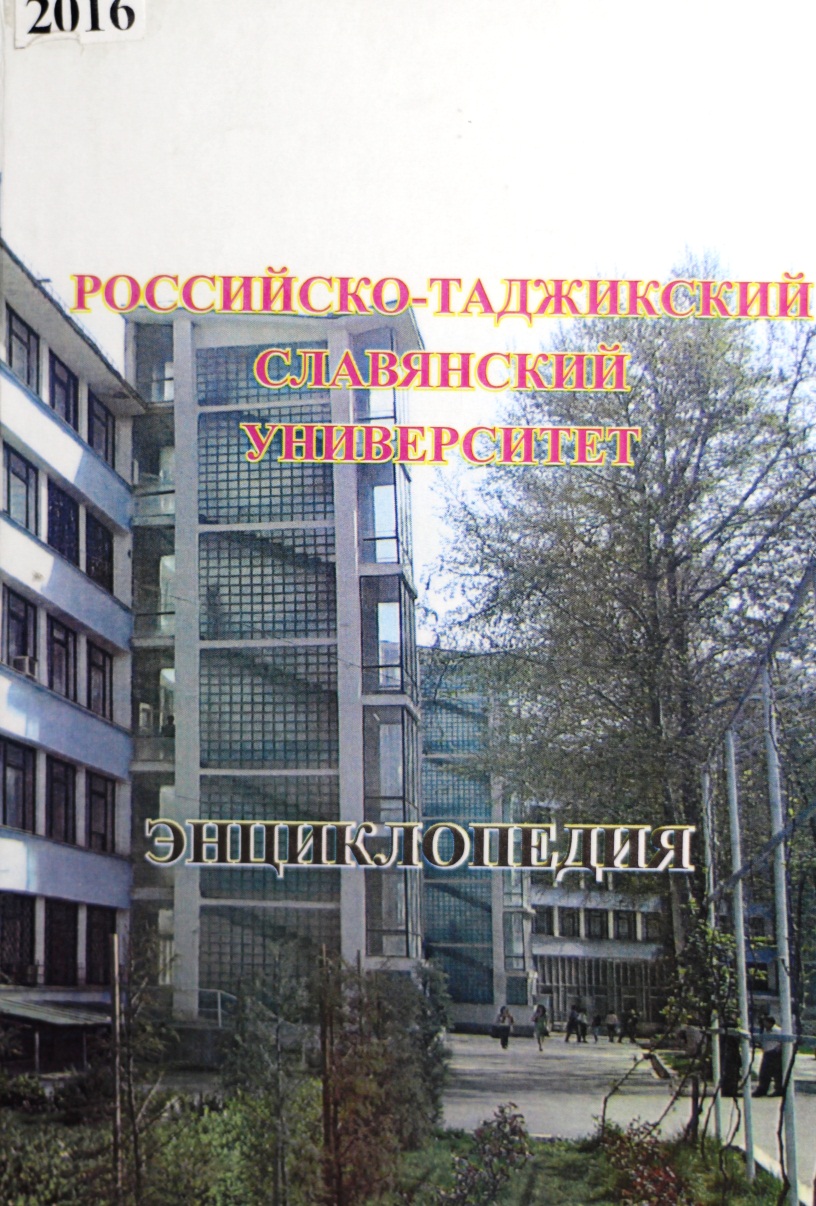 М.С Имомов
Энциклопедия издаётся в честь 15- летия Независимости Республике Таджикистан, 2.700 летия города Куляба, Года арейской цивилизации 10- летия российско- таджикского (словянского ) университета.
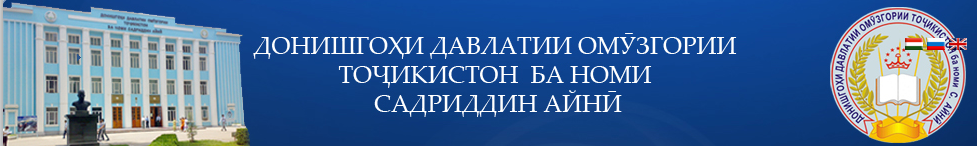 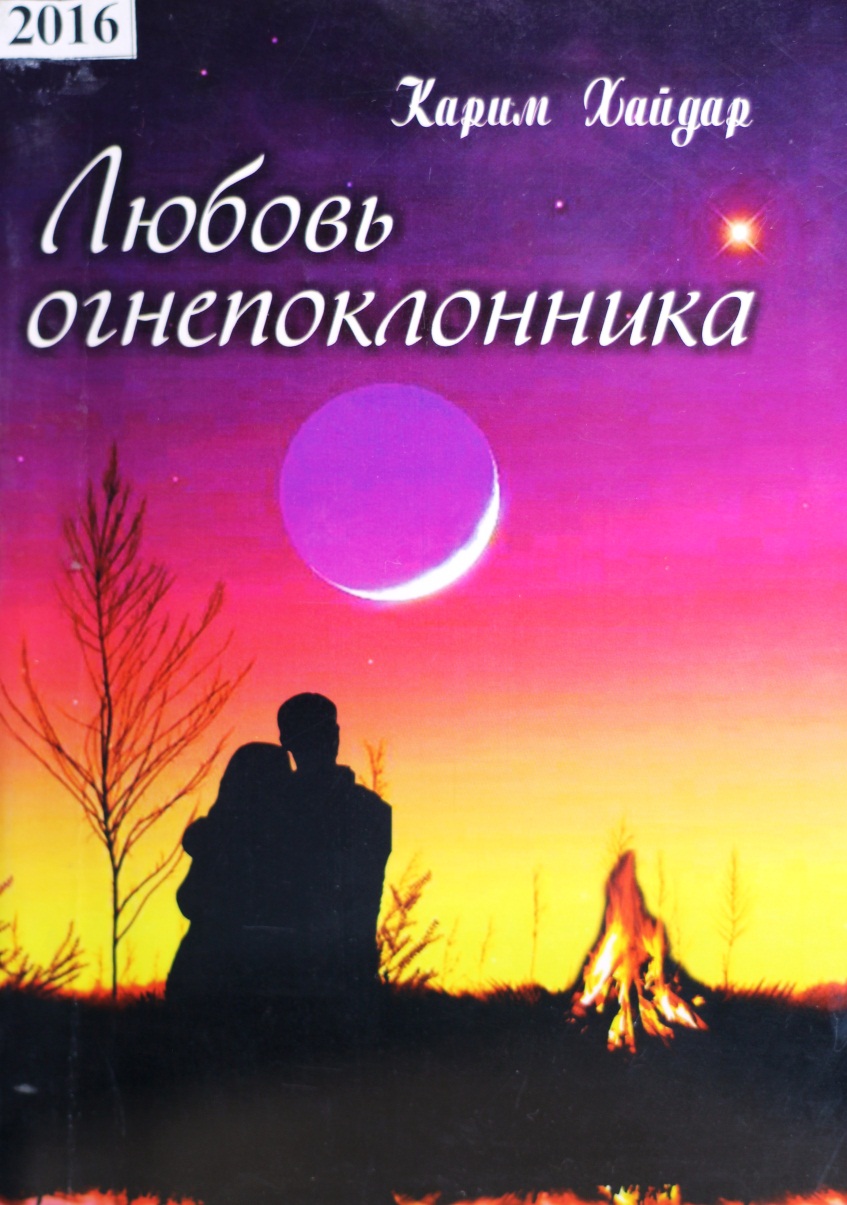 Карим Ҳайдар
В новый сборник стихов русскоязычного поэта Карим Хайдара входят поэтические произведения , написанные автором за годы государственной независимости Таджикистана.В  книгу вошлидрама в стихах «Любовь огнепоклонника» , поэмы «Покаяние», «Голоса предков », патриотическая, любовная, философская лирика, а также стихи , затрагивающее актуальные проблемы, которые волнуют не только жителей Таджикистана, но  и всё мировое сообщество.
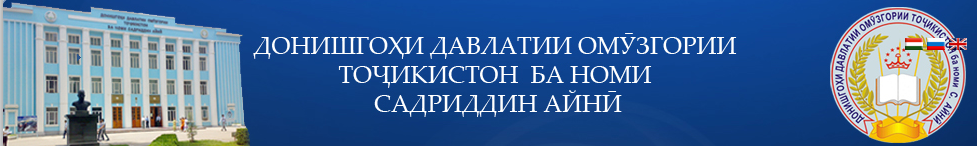 Раджабов М.Г.
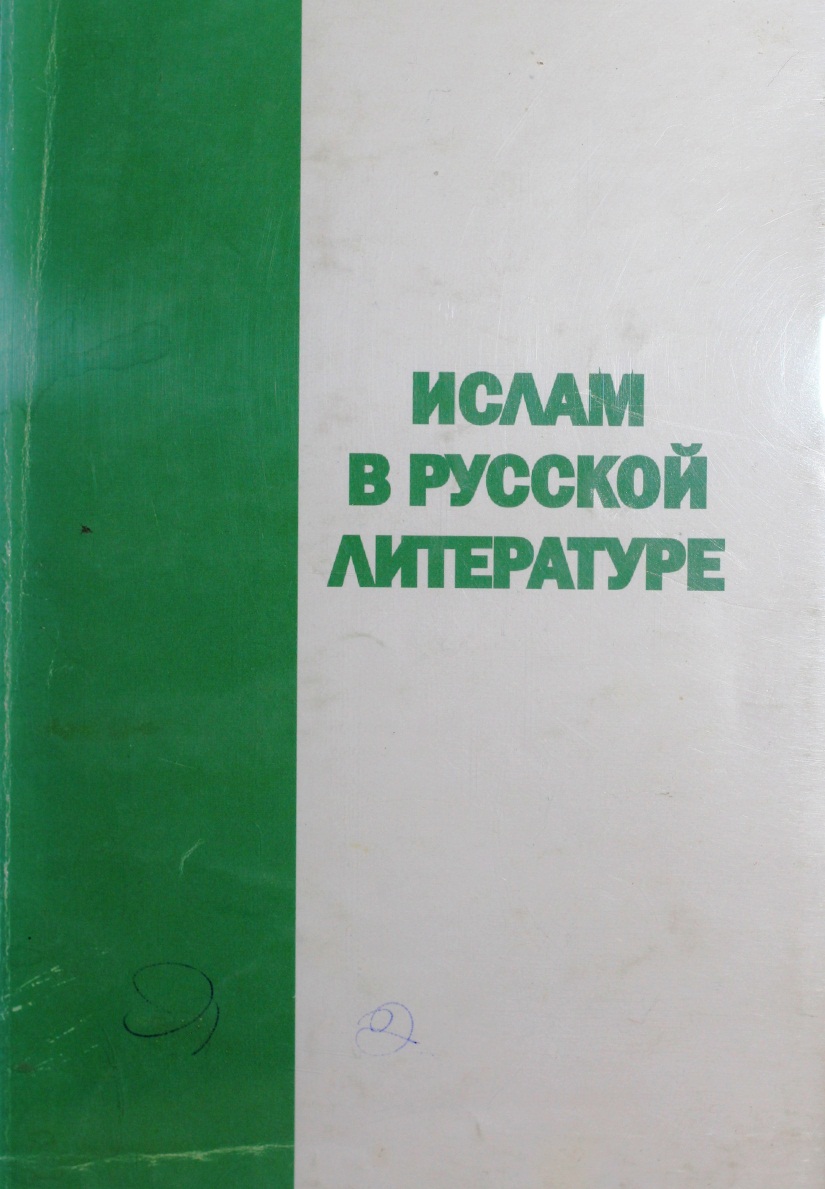 Ислам в русской литературе-является сборником статей русских авторов . который рассчитан на литературоведов , философов, преподавателей  и студентов гуманитарных факультетов  вузов Республике Таджикистан.
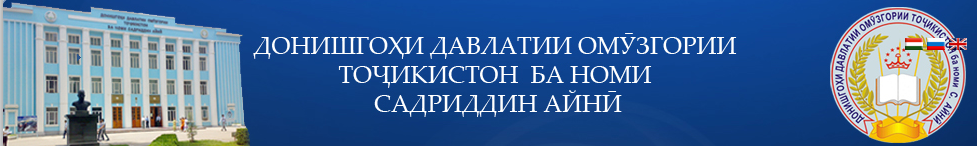 Б.Камолиддинов
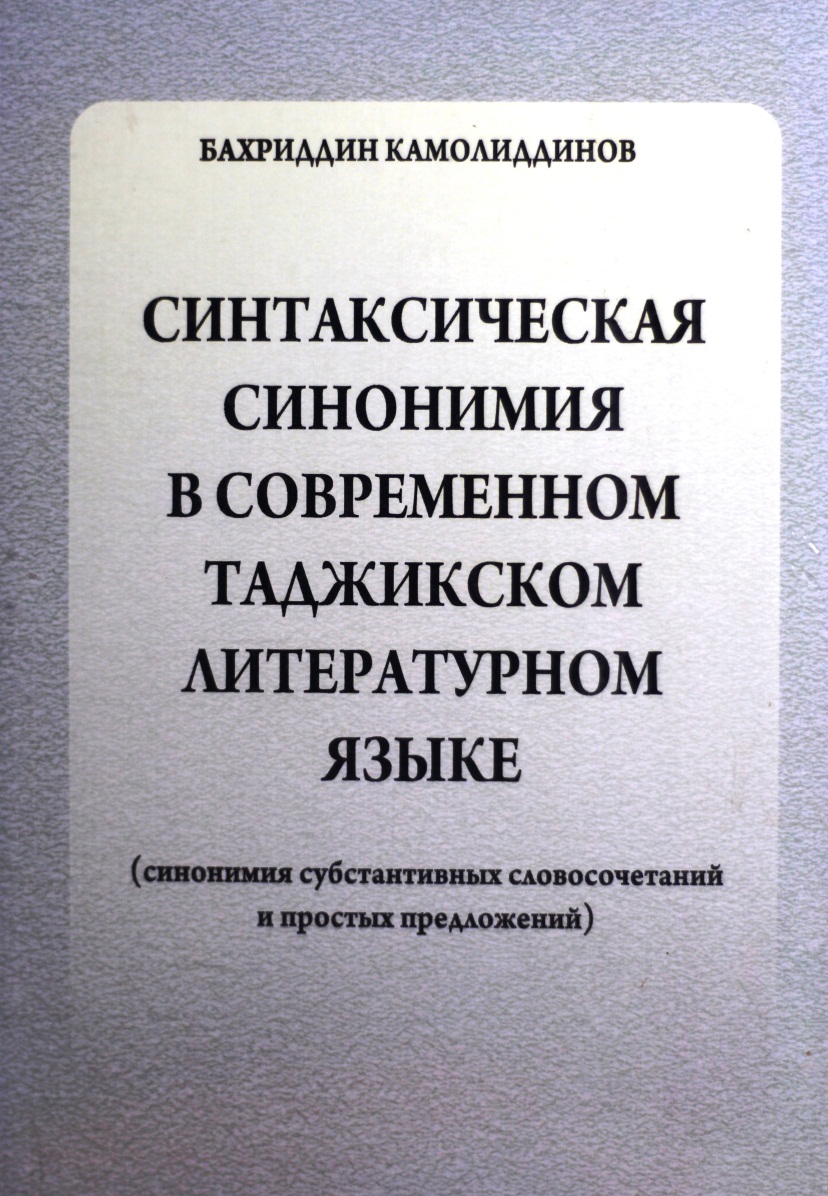 Научная монография посвящена к актуальной проблеме  современной лингвистики- грамматической синонимии в современном таджикском литературном языке ( синонимия , субстантивных словосочетанийи простых предложений). В книгетособое внимание уделяется теоритическим вопросам синтаксической синонимии.
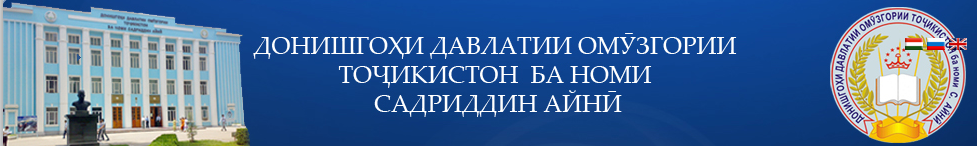 А.А.Нозимов., М.И., Газиева ., М., К.Мадиева
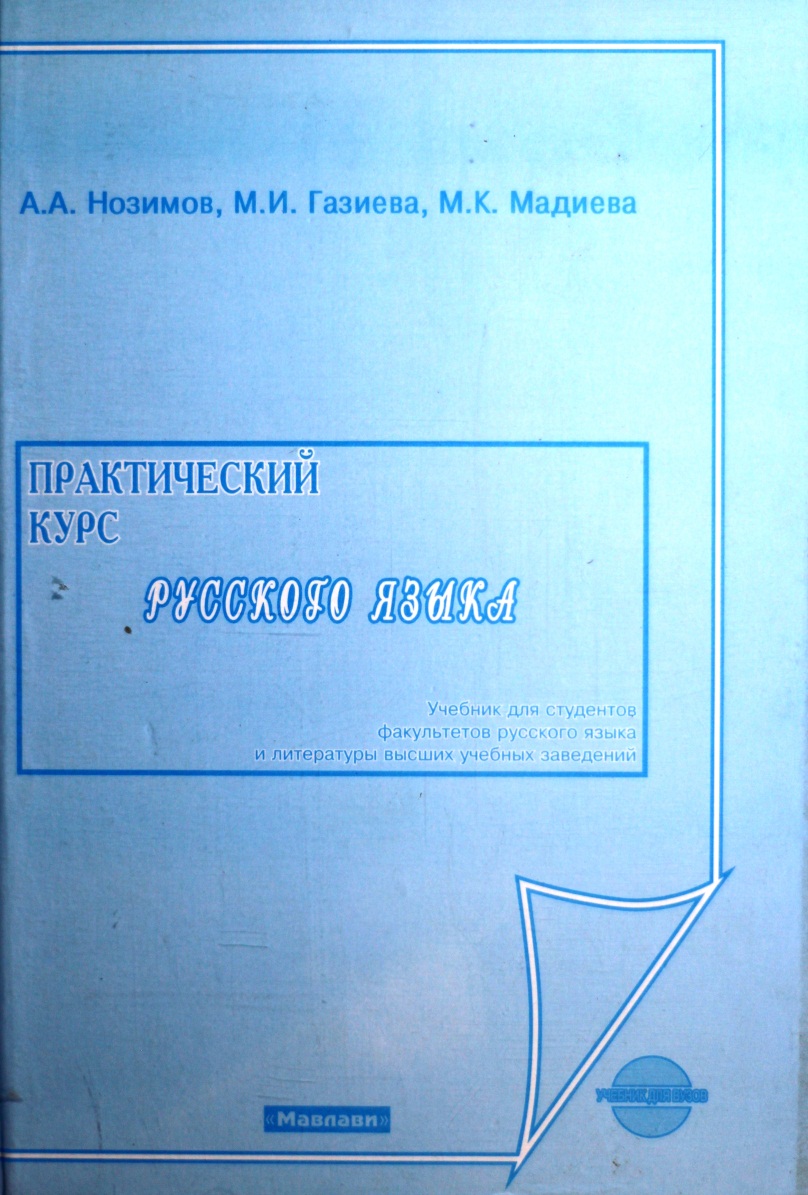 Практический курс русского языка учебник для студентов факультетов русского языка и литературы высших учебных заведений  Республике Таджикистан. Содержание и структура учебного пособия направлены на углубления и расширения практических знаний по русскому языку.Учебник может быть использован преподавателями русского языка, аспирантами и студентами вузов Республике Таджикистан.
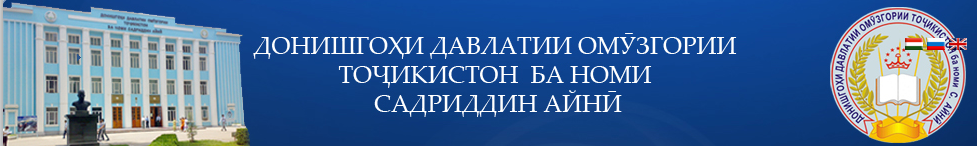 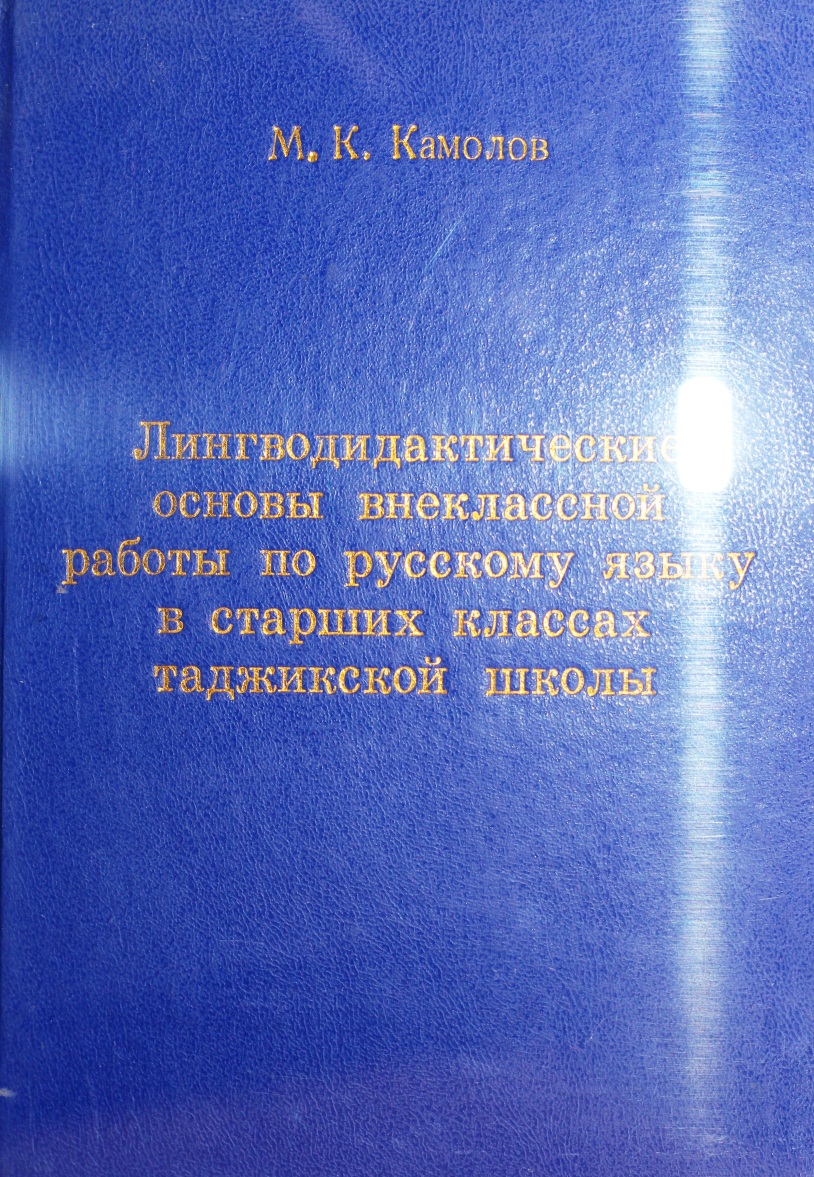 М.К.Камолов
Книга   является теоретико- практичеким пособием для учителей русского языка таджикских школ. В ней учитель найдёт систематическое изложение основных вопросов планирования, организации и проведения внеклассной работы в тесной взаимосвязи с учебным материалом уроков.
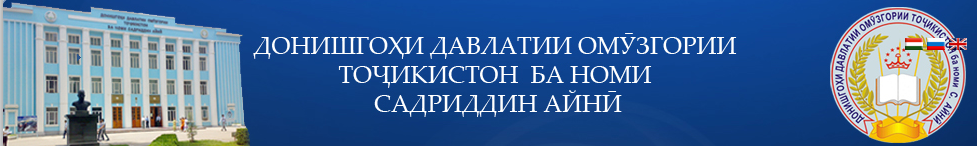 Л.Л.Касаткин., Е.В.Клобуков., П.А.Лекант
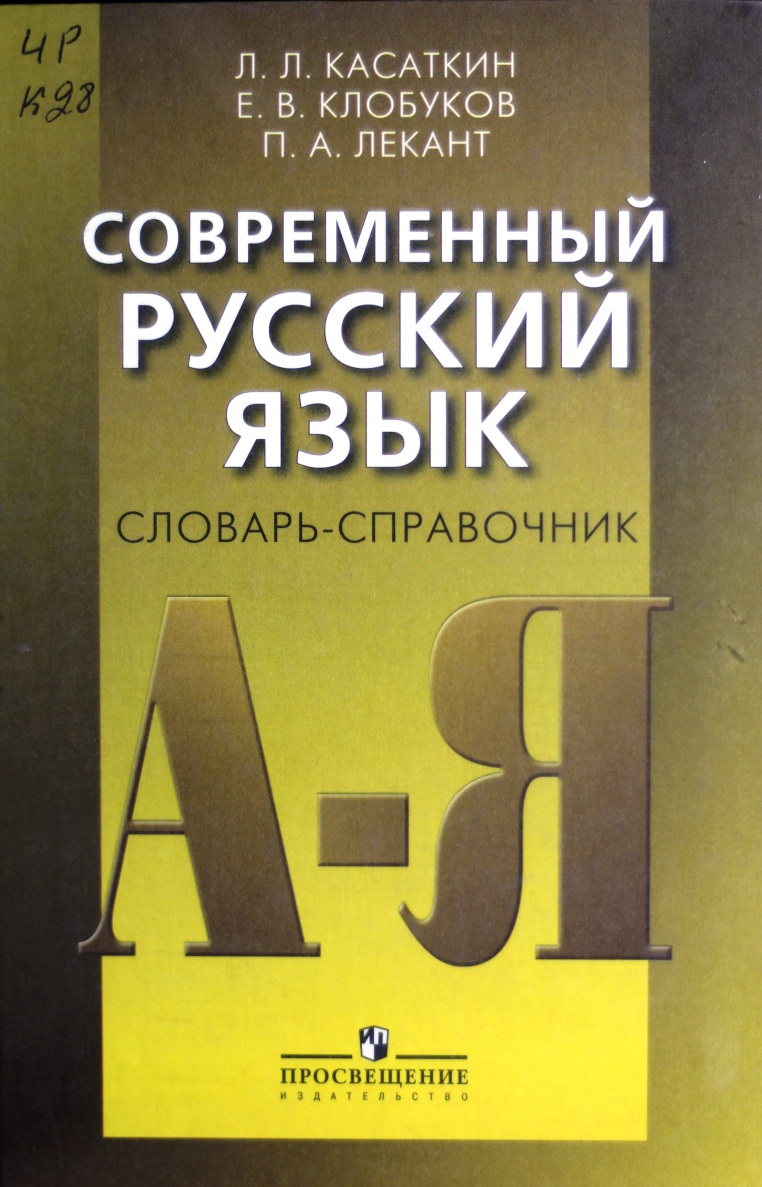 Словарь – справочник содержит описание языковых явлений, сопровождающихся примерами – иллюстрациями.В построении справочника сочетаются принцип алфавитного расположение статей и раздельное изложение сведений по лексикологии, фонетике и орфографии, морфемике и словообразованию, морфологии, синтаксису. Книга рекомендуется учителям- словестникам, студентам филологических факультетов и всем, тем, кто интересуется русским языком.
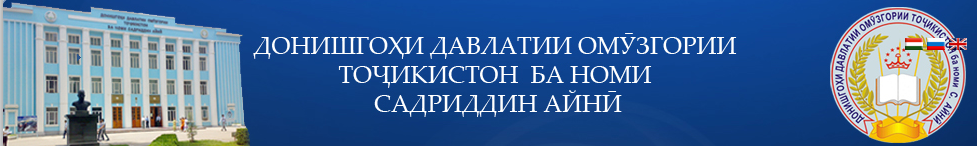 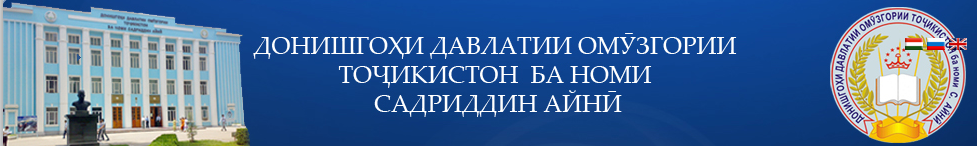 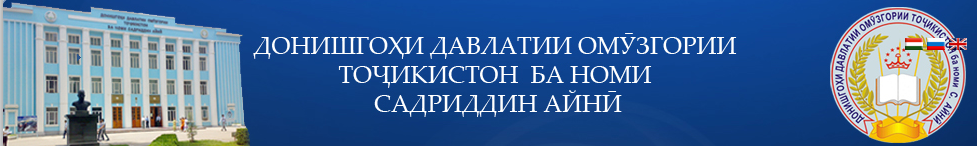 Раҳмат барои диққататон!!!

Дарҳои Китобхонаи
 ДДОТ ба номи  С. Айни
ҳамеша барои Шумо кушода аст.
Қадами мубораки шуморо ба ин даргоҳ хайрамақдам мегӯем!!!
Lib.tgpu.tj
Library/